Folclore brasileiro
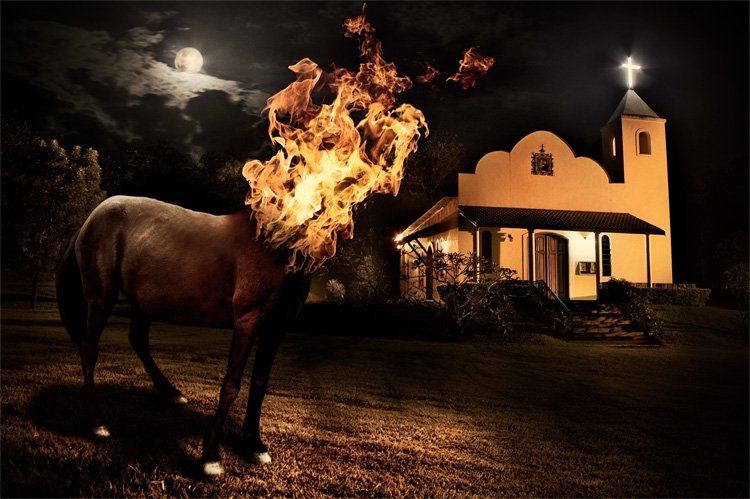 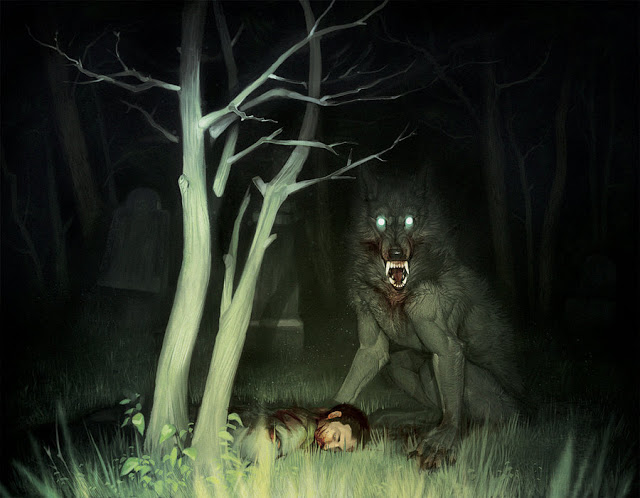 saci
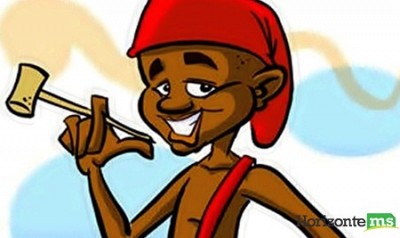